Week 12 - Monday
COMP 3100
Last time
What did we talk about last time?
Work days
Before that:
Task identification
Work breakdown structure
Effort estimation
Traditional: Estimate size (in LOC or function points), then use analysis to predict person-months
Agile: Ignore final size but try to estimate work done per sprint in story points
Questions?
Project 4
Exam 2 Post Mortem
Financial and Economic Planning
Finances matter
There are three software planning activities where finances are particularly important
Buy or lease decision
Should software or hardware be bought or leased?
Will it cost more or less to use open-source software over time?
Make or buy decision
Should software be written from scratch or bought?
Go or no-go decision
Should a project (especially a software development project) be done or not?
If the project is already running but there are issues, should it be continued?
Financial conventions
Assets are good things
Liabilities are bad things
Even so, for reasons best known to business people, debt is sometimes listed as an asset
Take an accounting course if you want to go deep into this
We will look at money from some actor's perspective
Assets like deposits and revenues will be positive
Liabilities like costs and rental payments will be negative
Time value of money
Money seems simple, but a lot of the madness business people talk about boils down to a question:
Would you rather be given $100 today or $120 a year from now?
A similar question is:
Should you spend $1,000 now to prevent a security hole that is likely to cost your business $10,000 over the next 10 years?
The answer to both of these questions is:
It depends.
You cannot answer these questions without considering what else you would be doing with the money over the time periods in question
Money doesn't simply sit around: it can be invested with the chance to grow over time
Simple interest
Inflation
Inflation is the tendency for everything to get more and more expensive over time
Don't worry: Your salary rises to keep pace
Do worry: If everyone's salary rises too much, inflation will spiral out of control
Deflation (negative inflation) is also possible
And harder to fix
For your whole lives, you've seen average inflation rates between -0.4 and 8% (the 2022 high)
We care in this discussion because if you make 3% interest but there was 3% inflation, the value of your money is the same
Economists distinguish between the real interest rate (taking into account inflation) and the nominal interest rate (ignoring inflation)
With the low interest rate of about 0.2% from 2012-2022, putting $1,000 in a savings account for 10 years to make $1,020.18 would give you money with the same value as about $800 when you started
Yuck.
Current inflation
A number of factors have made inflation in the U.S. rise recently
It's still not bad compared to the 1970s
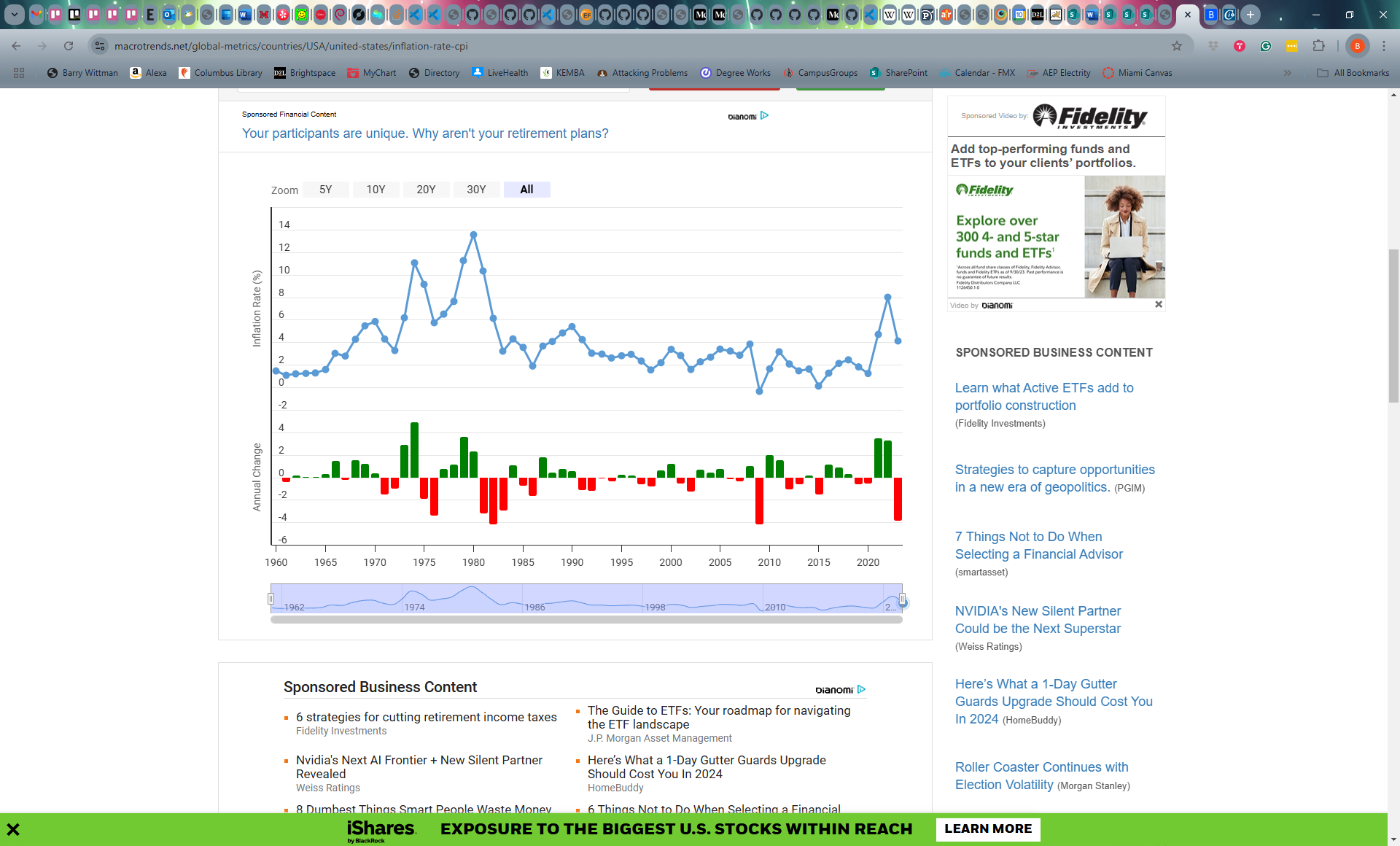 Source: https://www.macrotrends.net/global-metrics/countries/USA/united-states/inflation-rate-cpi
Compound interest
Discounted present value
Example: buy or lease
Consider a server you need for a 3-year project
You have two options:
Buy the server for $-4,000
Lease it for four payments: $-1,000 now, $-1,000 in a year, $-1,100 in two years, and $-1,150 in three years at the end of the project
Naïve math says that $-4,000 is  better than $-1,000 + $-1,000 + $-1,100 + $-1,150 = $-4,250
However, we can apply the discounted present value to those later payments (because we could have been investing that money)
As you can see in the table to the right, the discounted present value of $-3,943.52 is better than $-4,000
Example: go or no-go
Someone wants to hire your company to develop and maintain software
This project gets revenue (because they pay you) but incurs costs (because you have to pay developers and maintain equipment)
Revenues will be $100,000 a year for the first four years and $500,000 at the end
Costs will be $-450,000 immediately, $-80,000 for three years, and $-50,000 for the last two years, as you need less team to do maintenance and support
This table summarizes the discounted present value, assuming that the discount rate is 4%
Upcoming
Next time…
Scheduling
Reminders
Turn in reflection on Project 3
Due tonight!
Work on Project 4
Read Chapter 14: Scheduling